Prix d’innovation pédagogique – AG du CoPath 18/06/2025
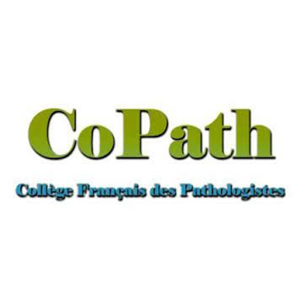 Apport du « Natural Langage Processing » (NLP) dans l’évaluation des connaissances d’Anatomie Pathologique en DFGSM2
Dr. Georges TARRIS
georges.tarris@chu-dijon.fr – georges.tarris@u-bourgogne.fr
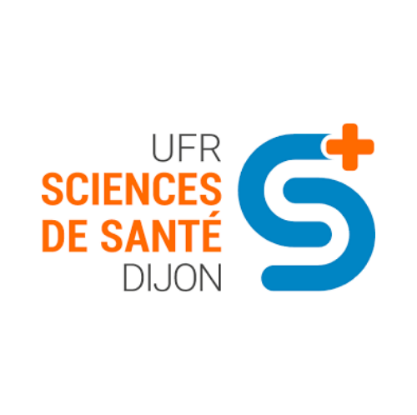 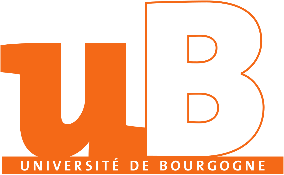 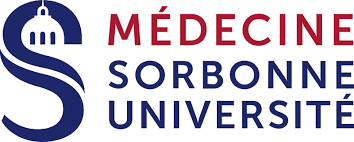 INTRODUCTION
► Enseignement médical pratiqué à l’Université  Doctorat de médecine (Salerne, Montpellier)
► Développement de nouvelles technologies : ↗↗↗ évolution de l’éducation médicale
► Ordinateurs de 5ème génération 
► Avènement des réseaux de neurones convolutifs (Convolutional Neuronal Networks – CNN)
► Développement du traitement du langage naturel (Natural Language Processing – NLP)
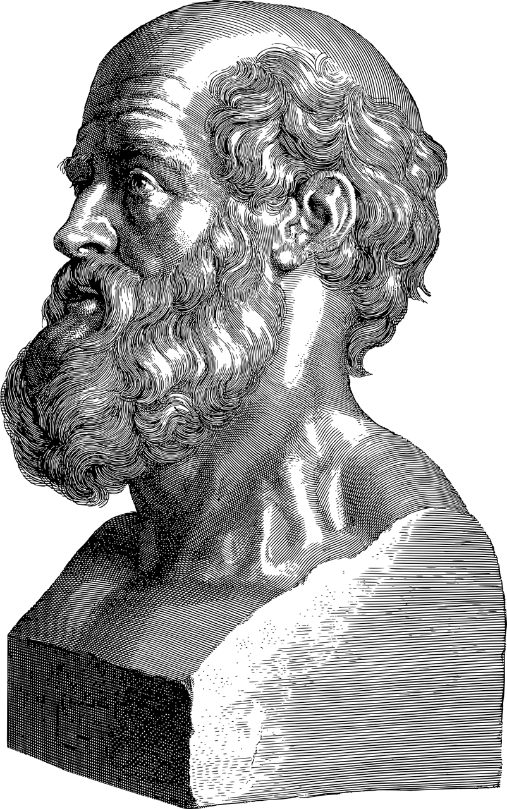 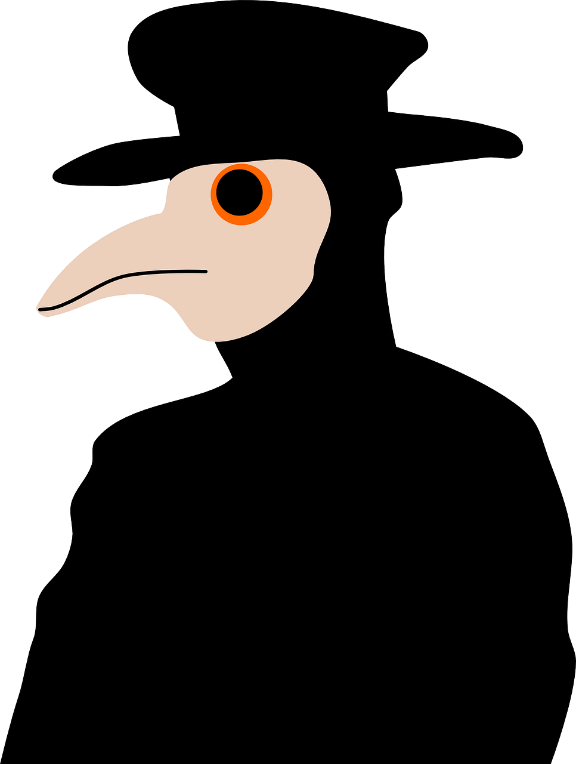 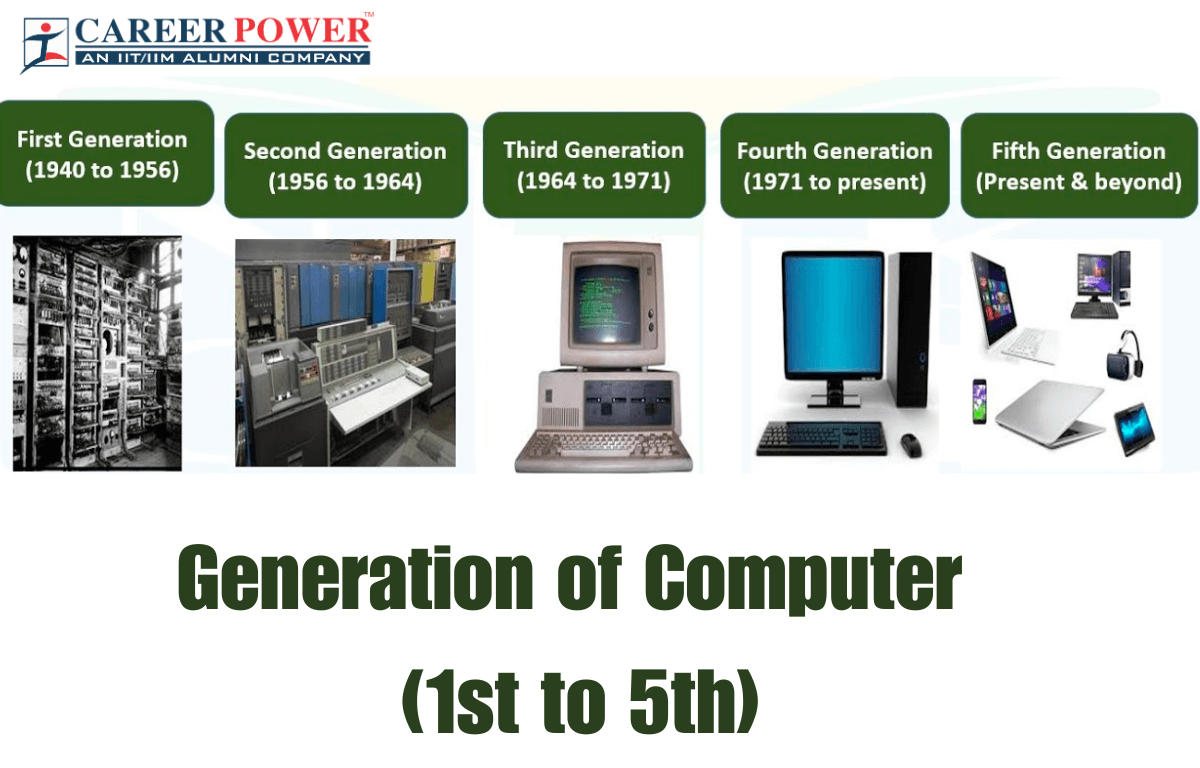 INTRODUCTION
► Natural Language Processing – NLP  développement des ChatBots en médecine
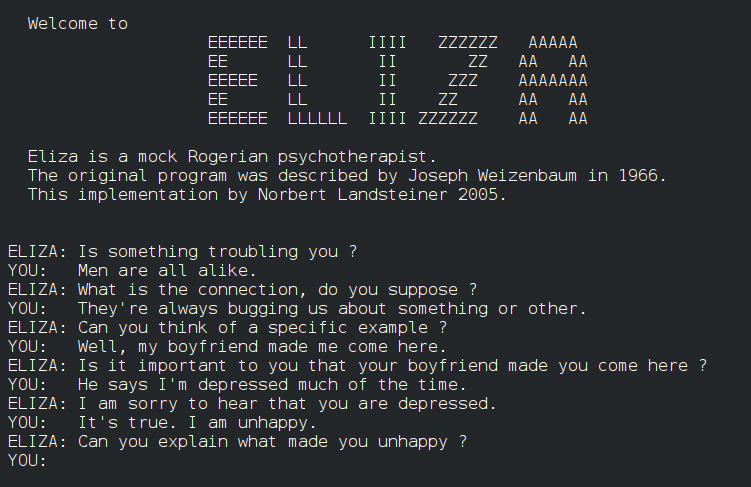 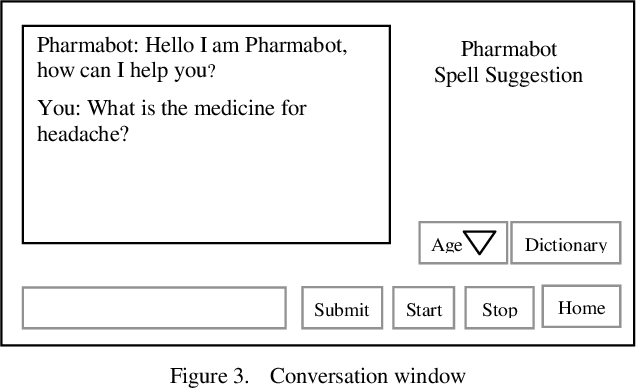 ELIZA (Weizenbaum 1966)
Pharmabot (Comendador et al. 2014)
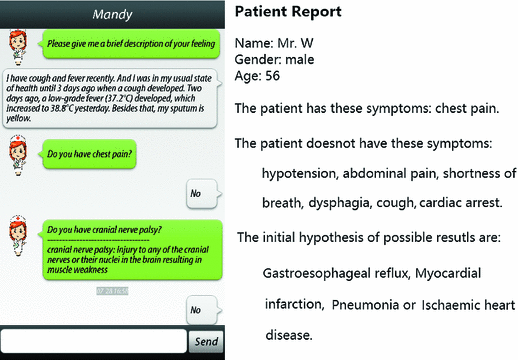 Mandy (Ni et al. 2015)
INTRODUCTION
► Natural Language Processing – NLP  Evolution récente des ChatBots
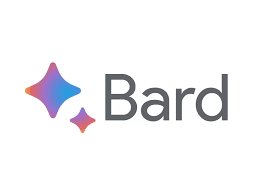 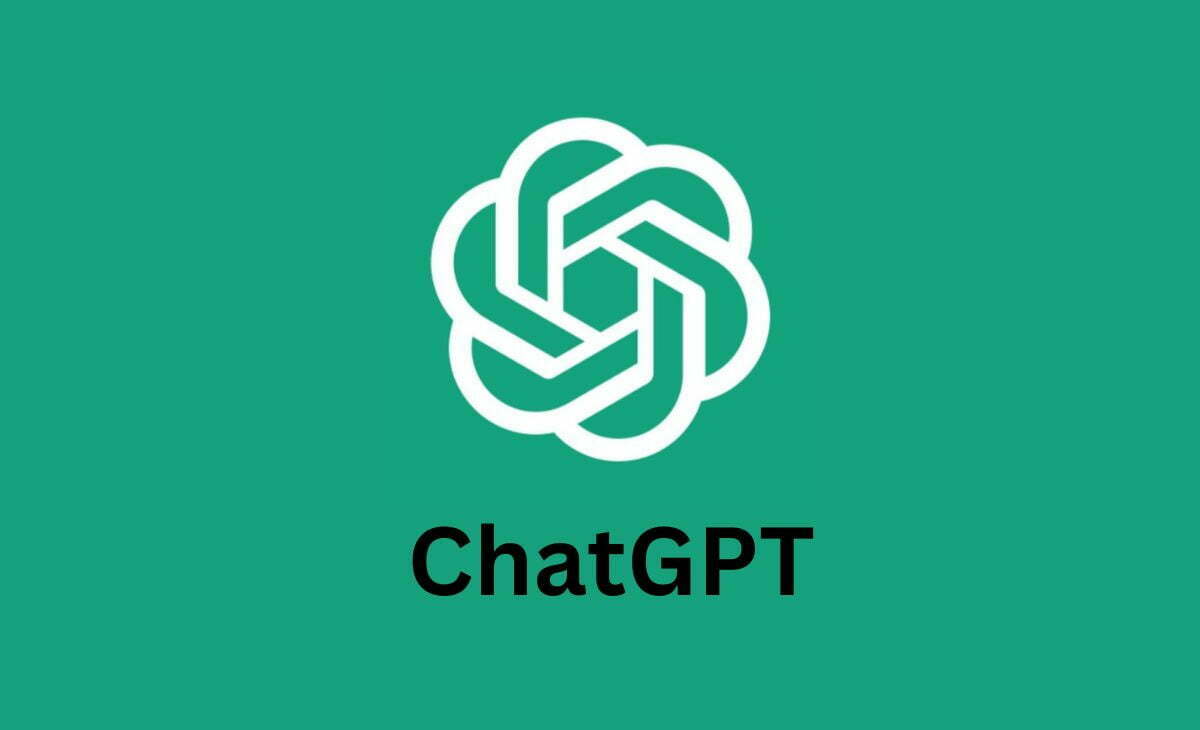 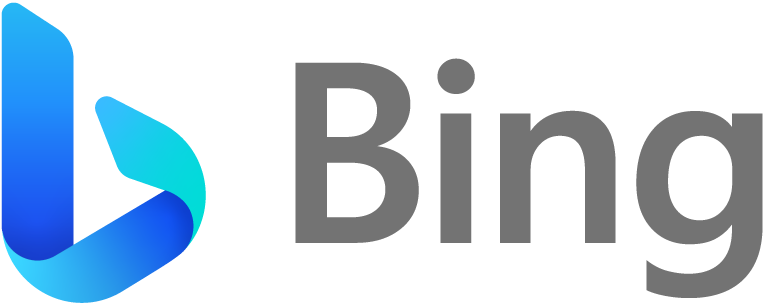 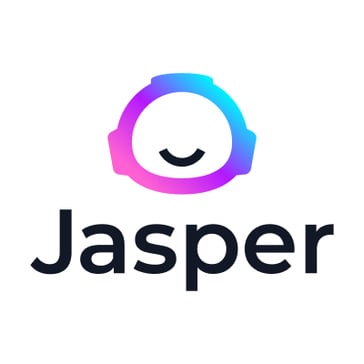 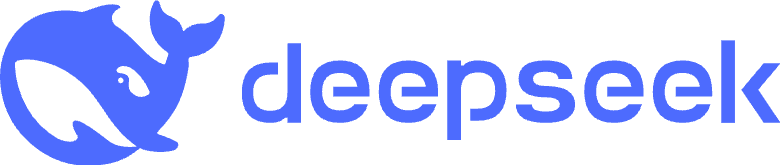 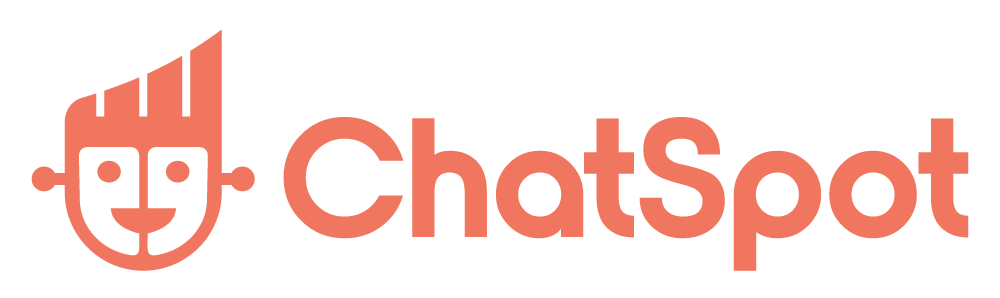 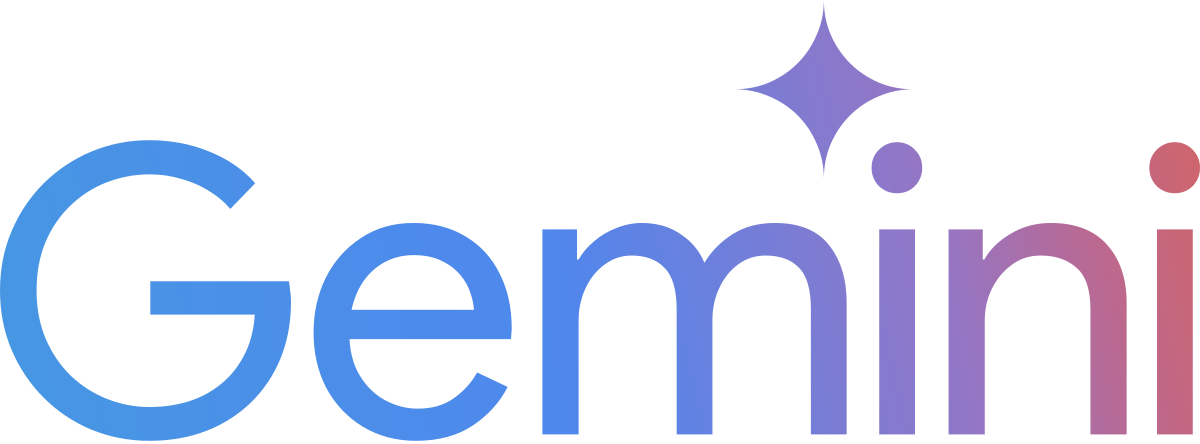 INTRODUCTION
► Performance des ChatBots aux examens médicaux ?
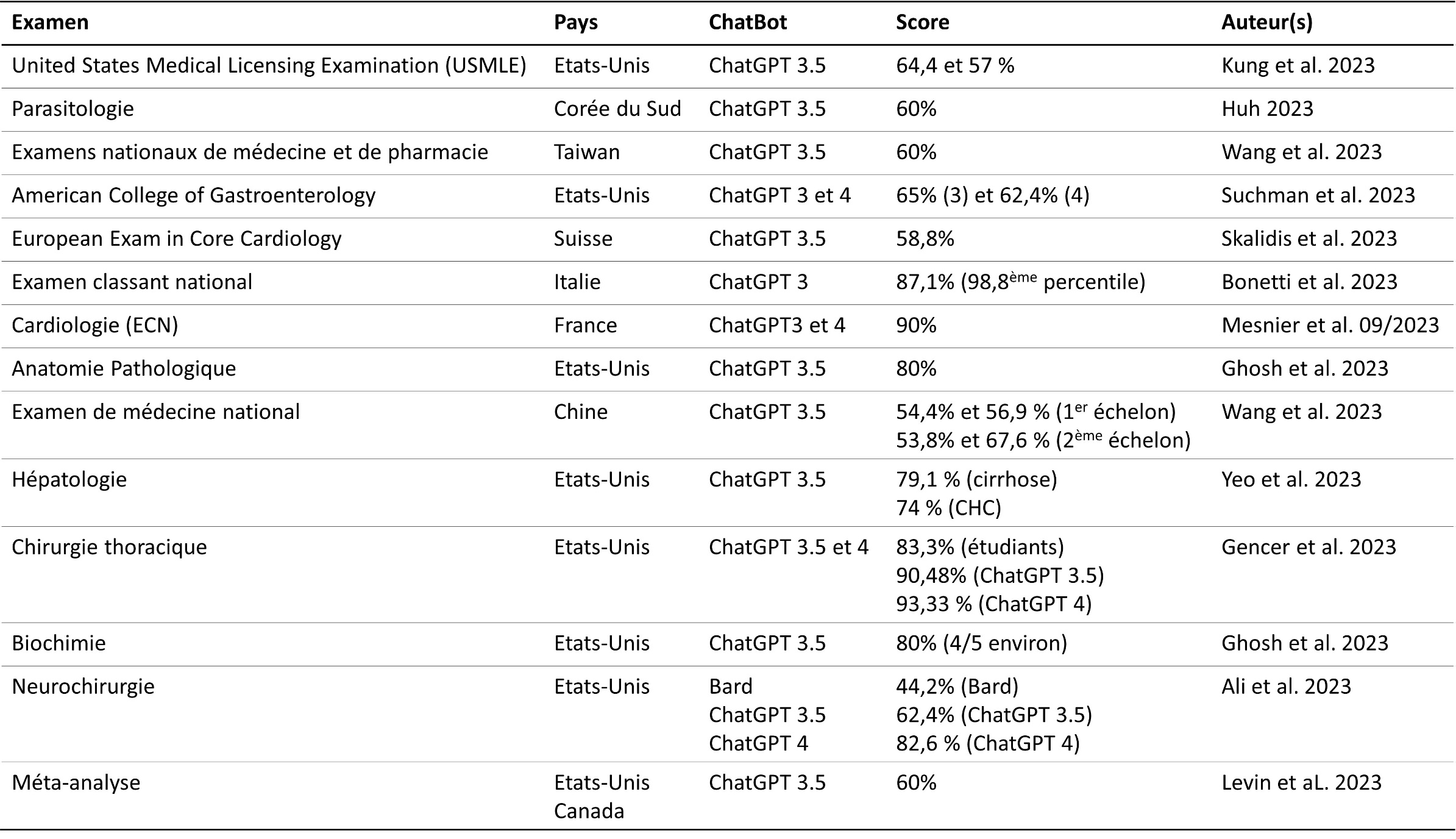 OBJECTIFS
► Evaluer les performances de Chatbots (ChatGPT 4, 3.5, Gemini 1,5 Advanced Pro et Bard 2.0) aux QCM d’Anatomie Pathologique de DFGSM2 pour l’U.F.R des Sciences de Santé de Dijon (Université de Bourgogne)
► Comparer les performances des Chatbots à celles des étudiants
► Discuter l’intérêt de l’utilisation des Chatbots pour l’élaboration des QCM
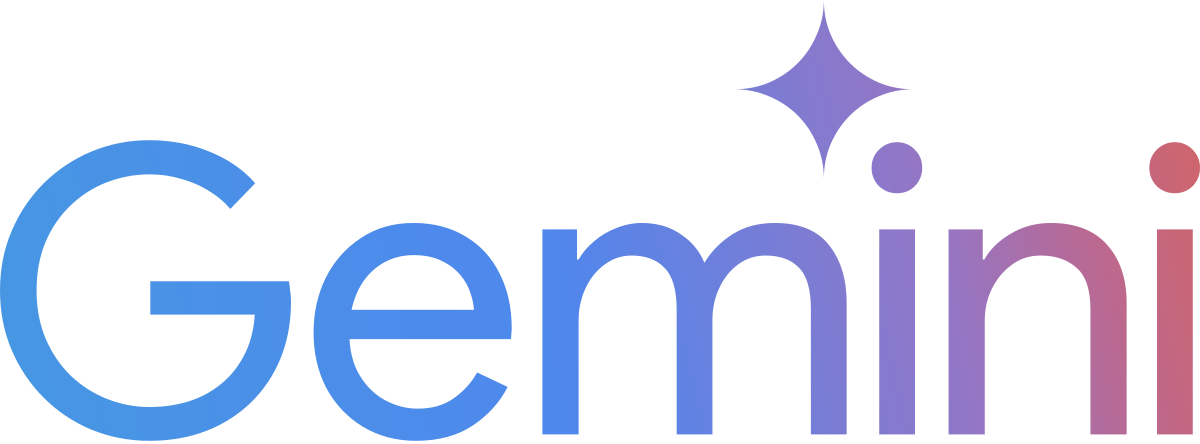 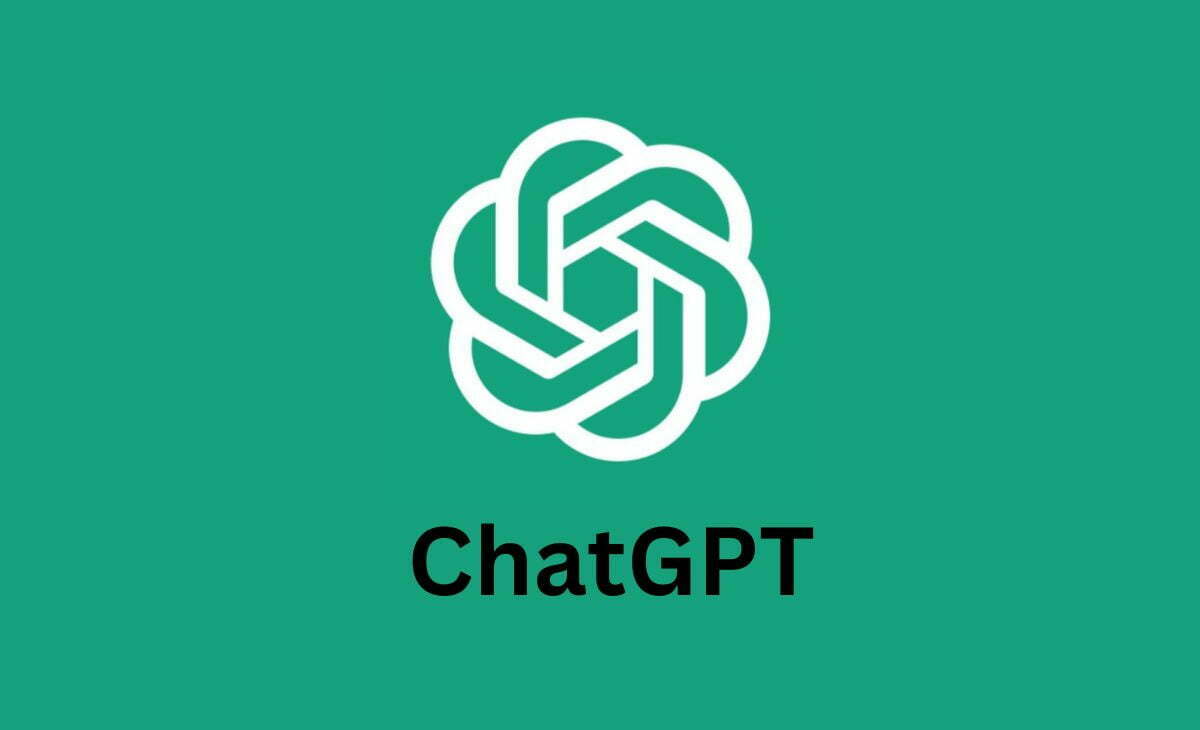 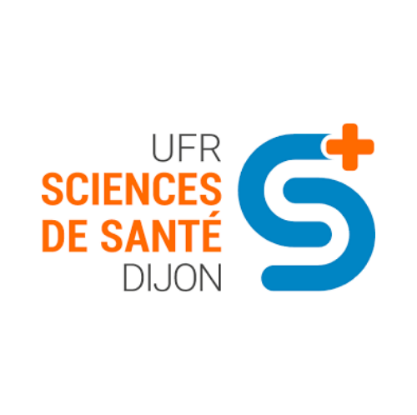 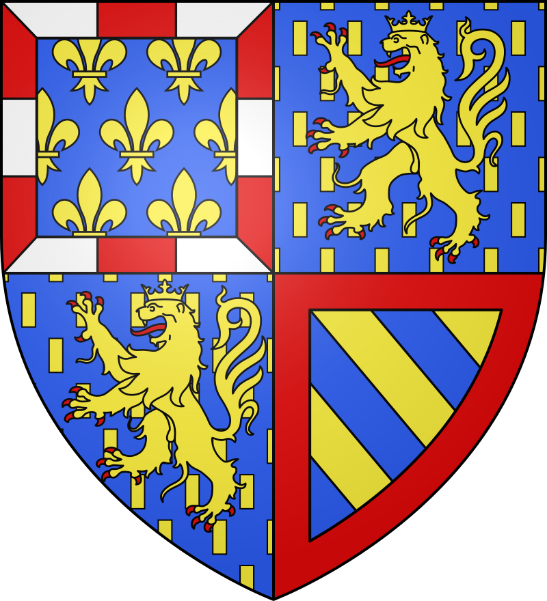 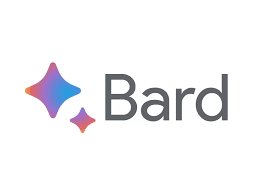 MATERIEL ET METHODES
► Autorisations préalables auprès de l’UFR des Sciences de Santé de Dijon 
	 Accès à THEIA Université (statistiques et notes détaillées)
	 14 questions isolées par an / 5 QRU et 9 QRM
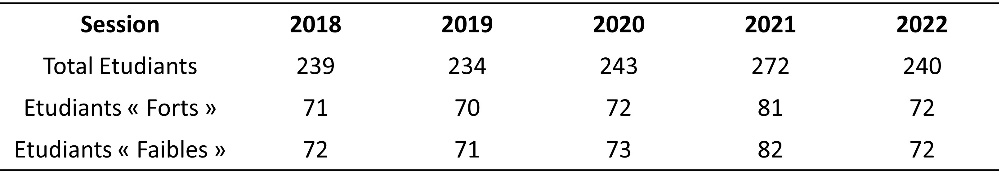 MATERIEL ET METHODES
► 70 questions posées à ChatGPT 3.5 et Bard 2.0 en 05/2023
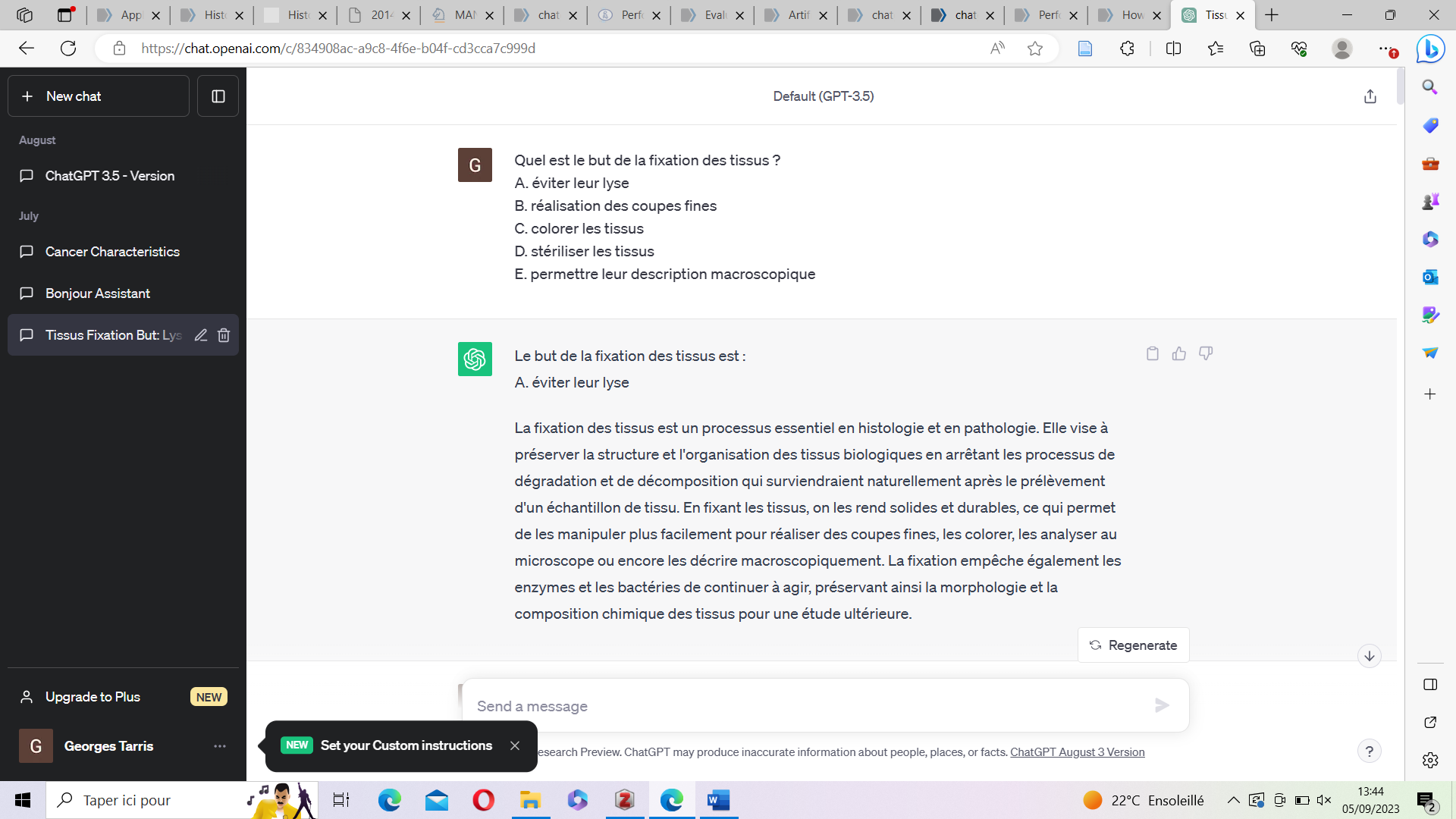 MATERIEL ET METHODES
► 70 questions posées à ChatGPT 4 et Gemini 1.5 Advanced Pro en 09/2024
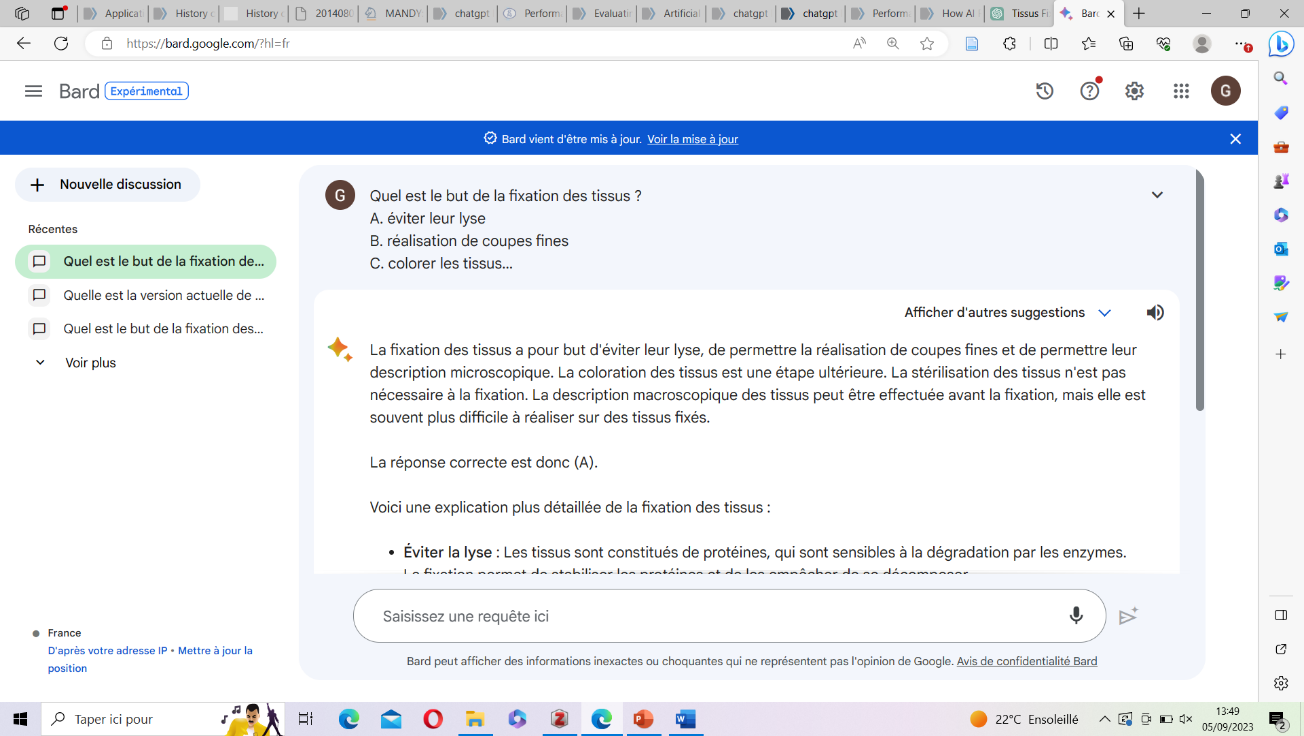 MATERIEL ET METHODES
► Notation par discordance simple / Saisie des données
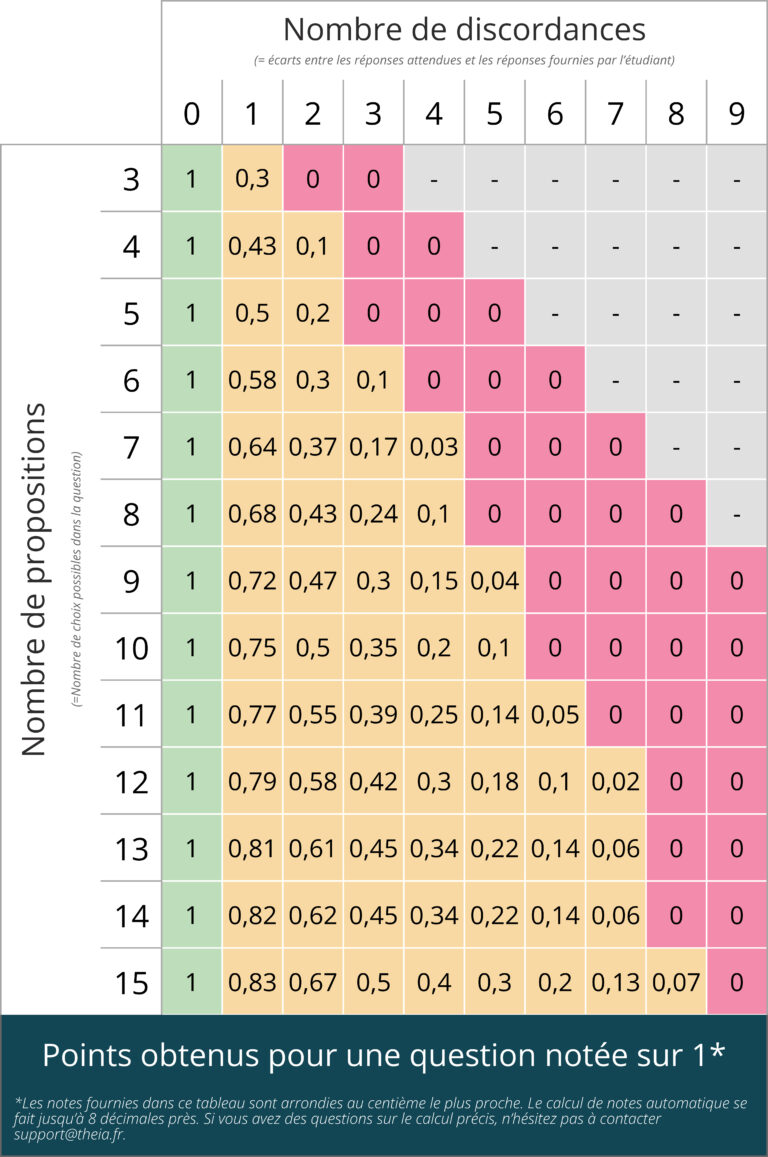 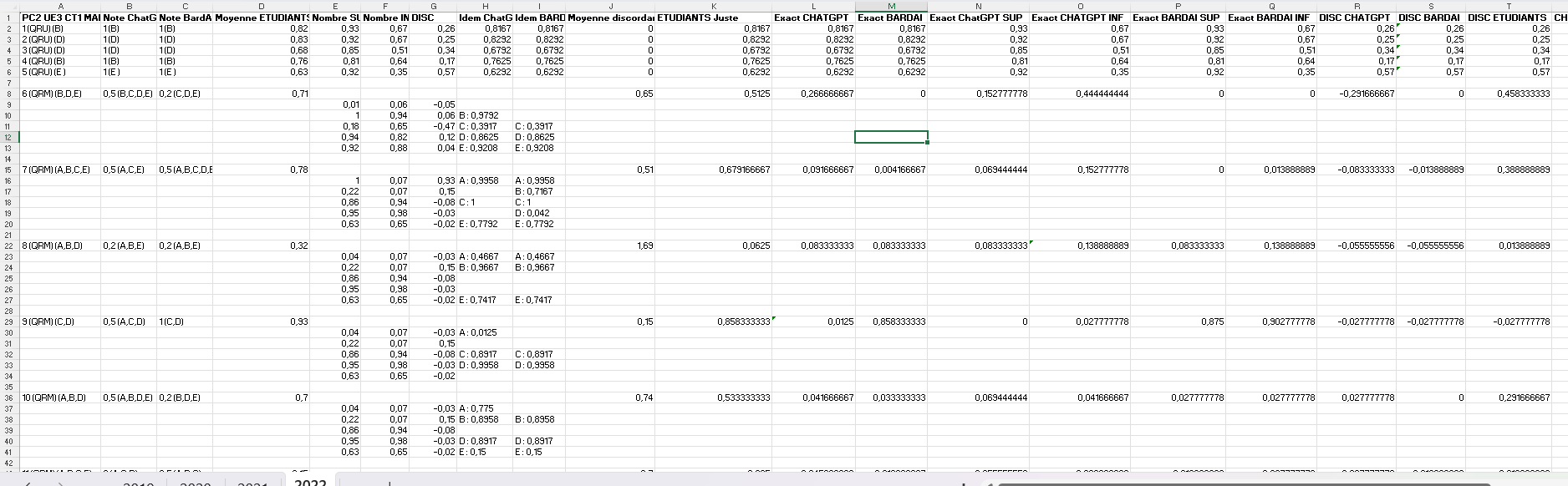 MATERIEL ET METHODES
► Analyse statistique et traitement des données : GraphPad Prism 8.0.1
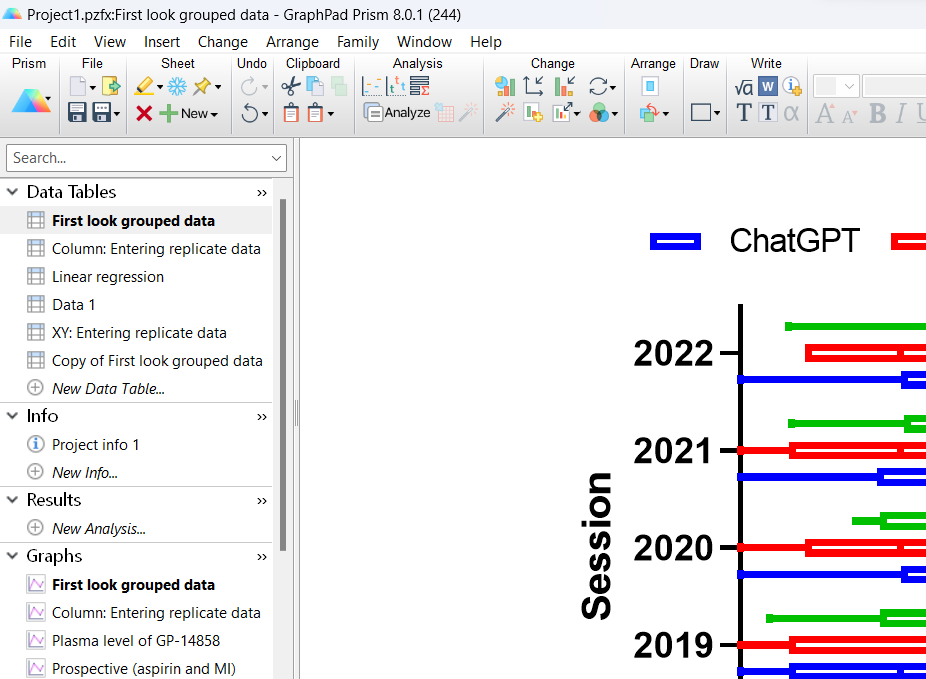 RESULTATS
► Moyennes globales des notes
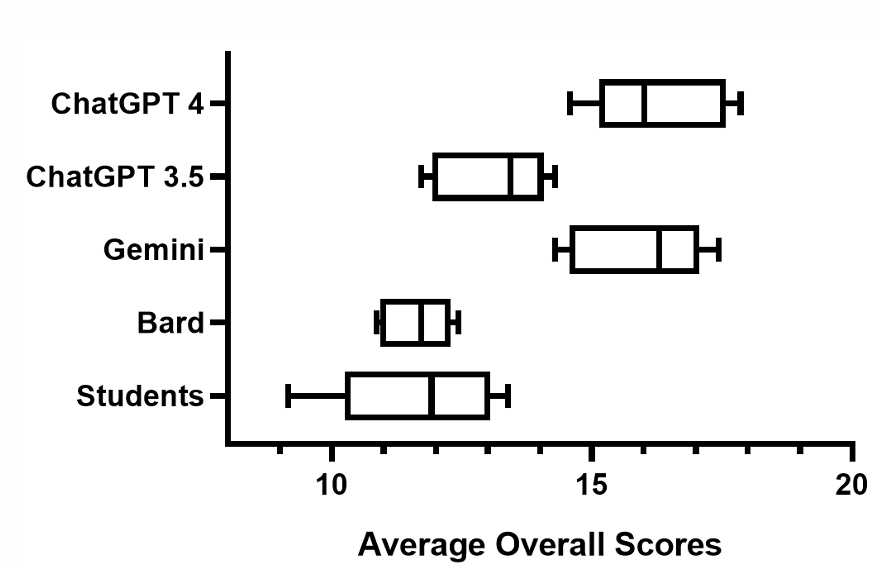 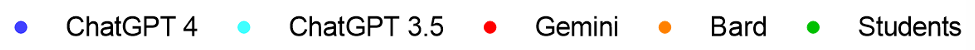 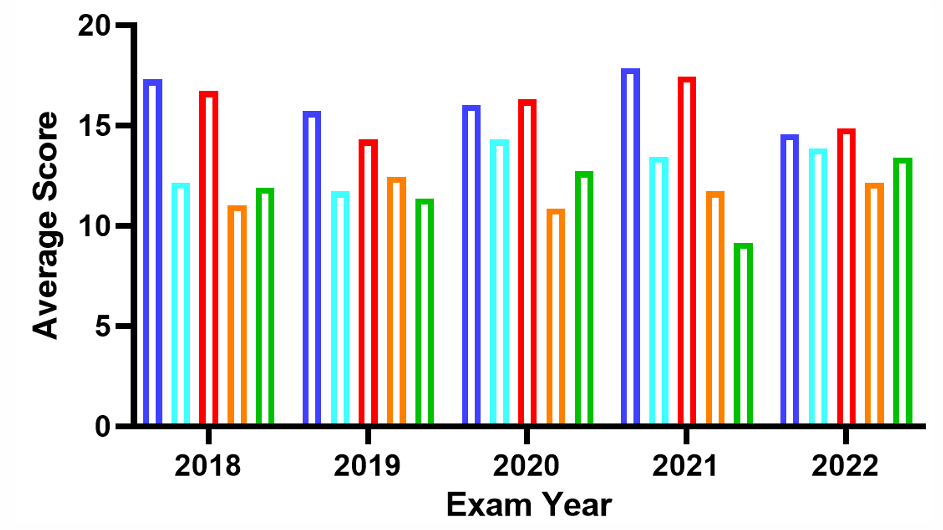 ►Médiane des moyennes pondérées 	: ChatGPT4/Gemini > ChatGPT3.5 > Étudiants > Bard
►Moyennes de points 				: ChatGPT 4/3.5/Gemini1.5 > Bard = Étudiants
RESULTATS
► Analyse détaillée QRU (SRQ) vs QRM (MRQ)
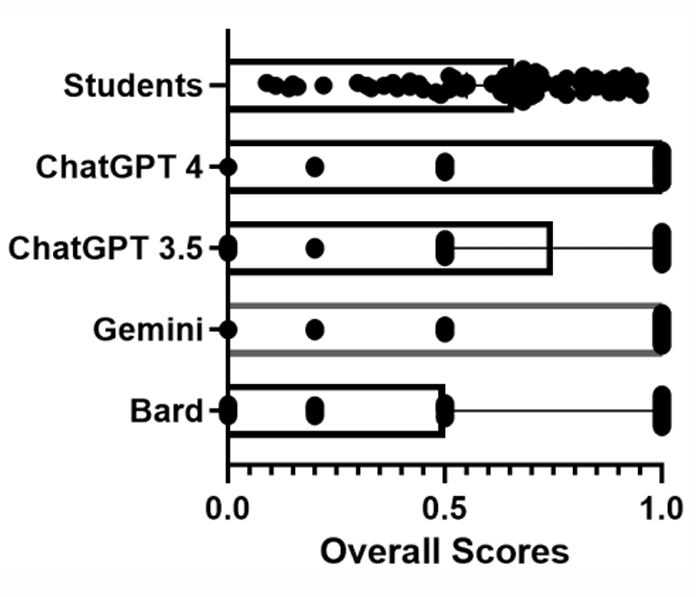 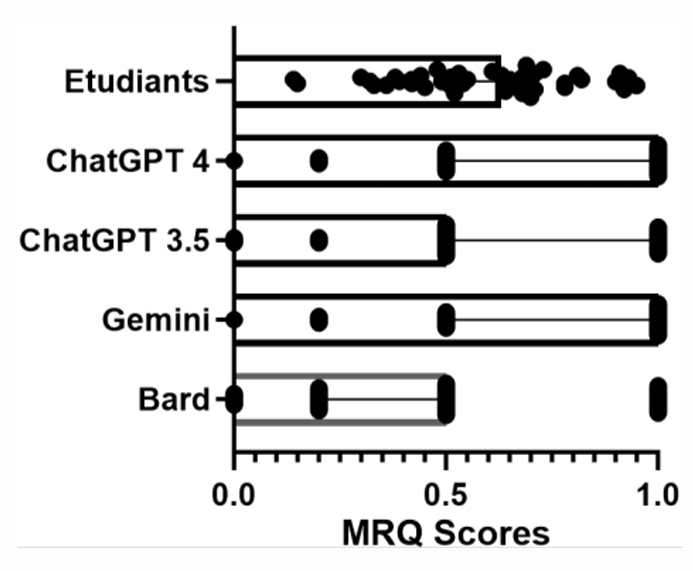 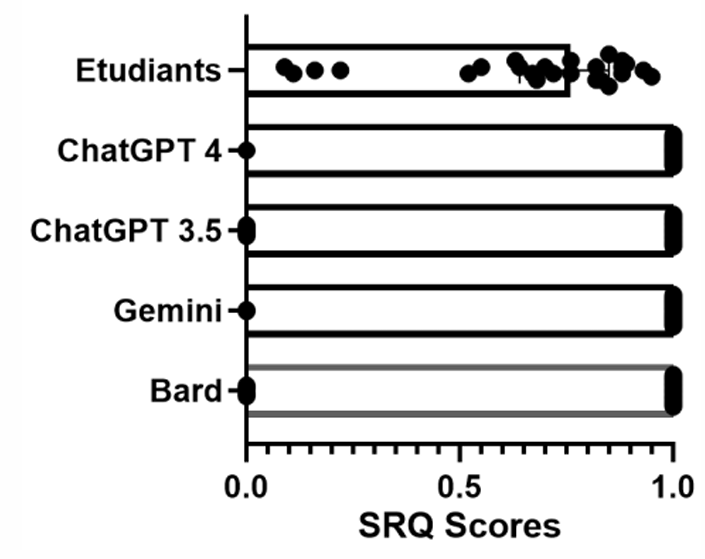 ►Médiane Notes globales 		: ChatGPT/Gemini > Etudiants > Bard
►Médiane Notes QRU 			: ChatGPT/Gemini/Bard > Etudiants
►Médiane Notes QRM 			: Etudiants > ChatGPT/Gemini/Bard
RESULTATS
► Cohérence des réponses ?
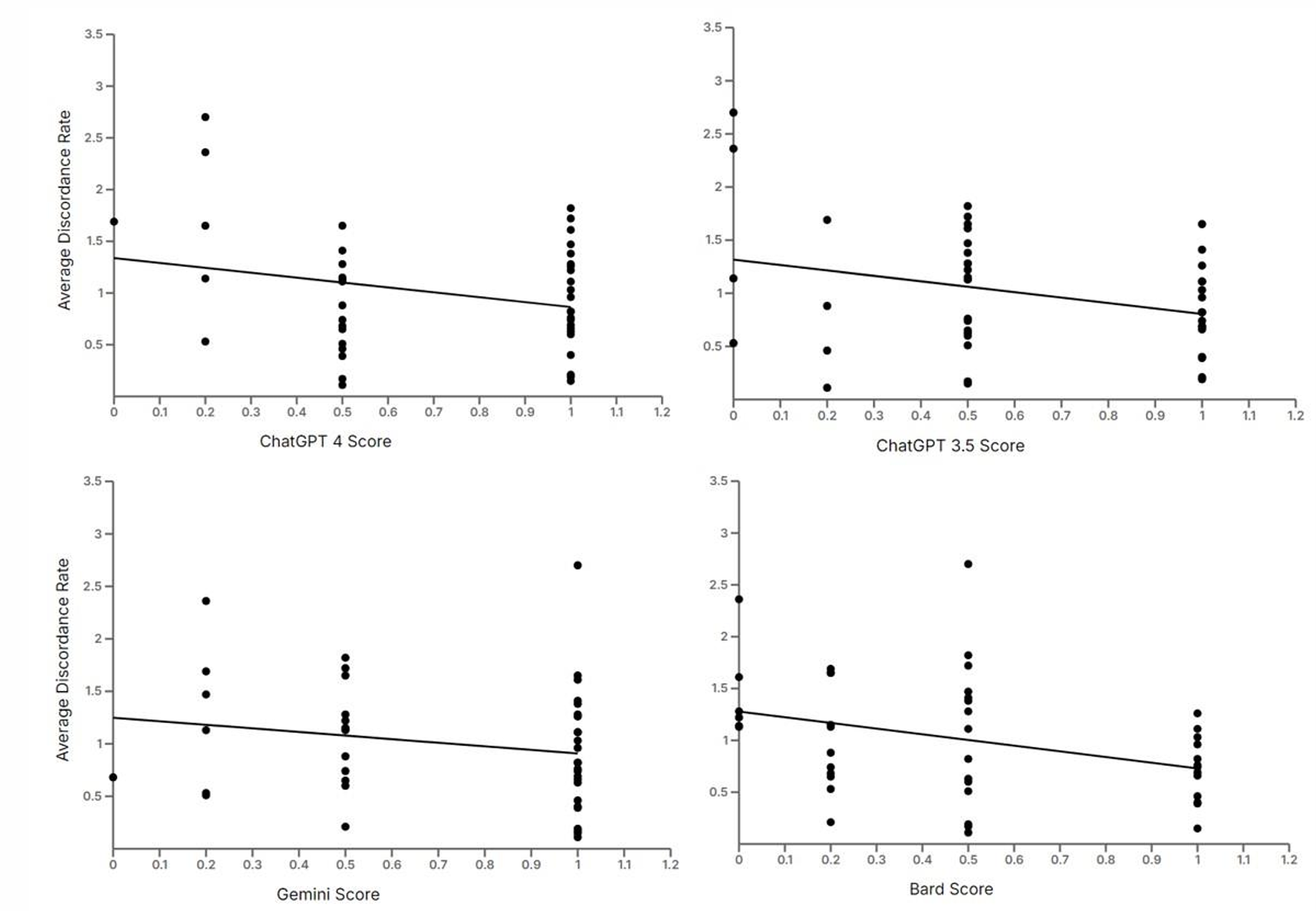 Relation négative entre discordances et notes
 Réponses des Chatbots cohérentes
RESULTATS
► Chatbots ⇋ Etudiants ?
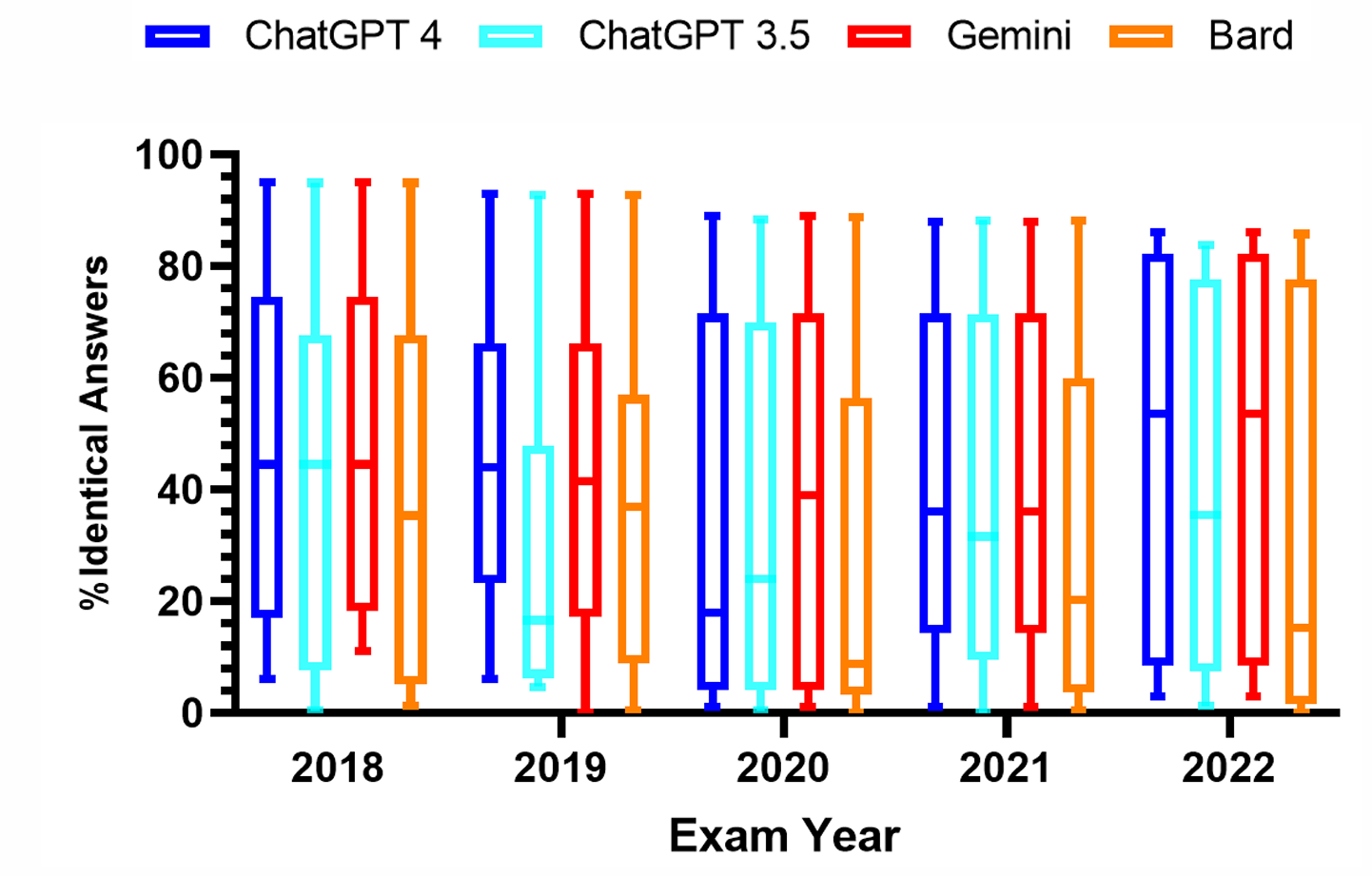 Pourcentages d’élèves ayant répondu identiquement aux Chatbots 
► Médianes ChatGPT 4 et Gemini > ChatGPT 3.5 > Bard
► Etudiants ressemblant à Gemini > ChatGPT 4/3.5 et Bard
RESULTATS
► Chatbots répondent-ils à des questions discriminantes ? QRU (SRQ) ou QRM (MRQ) ?
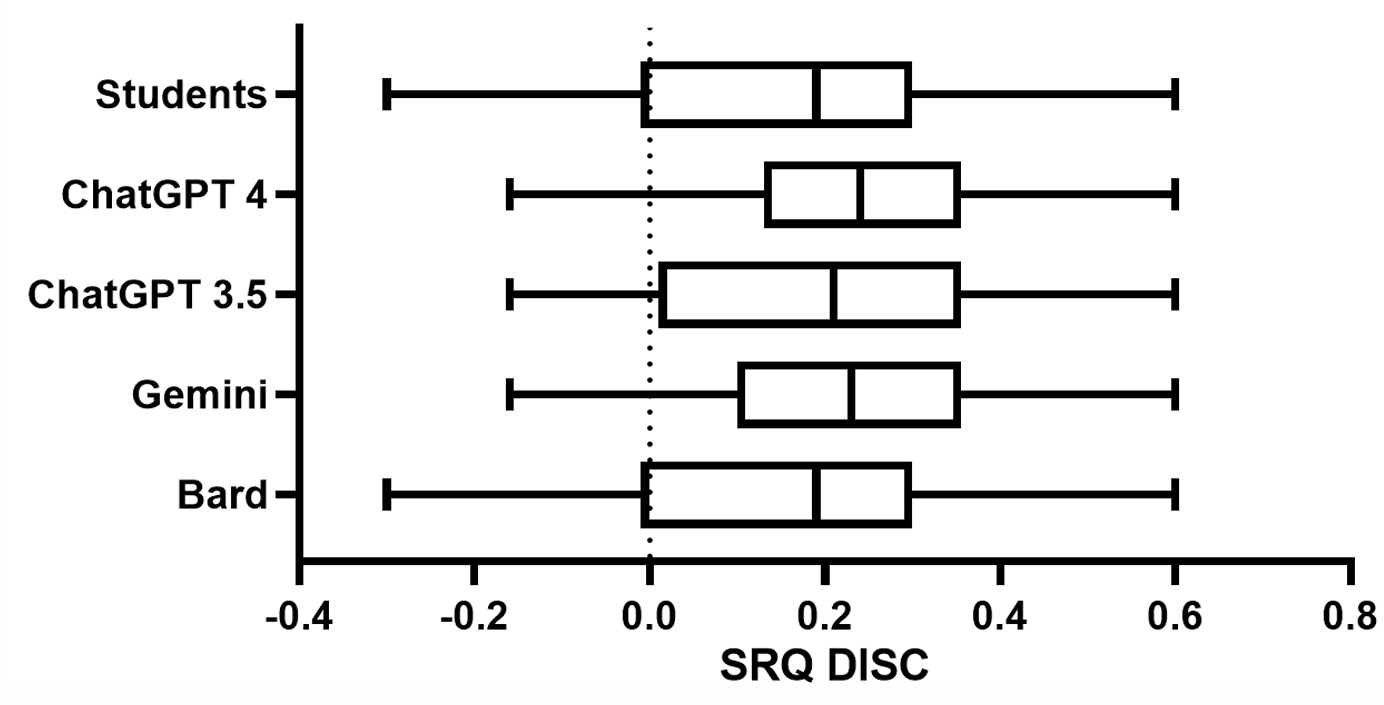 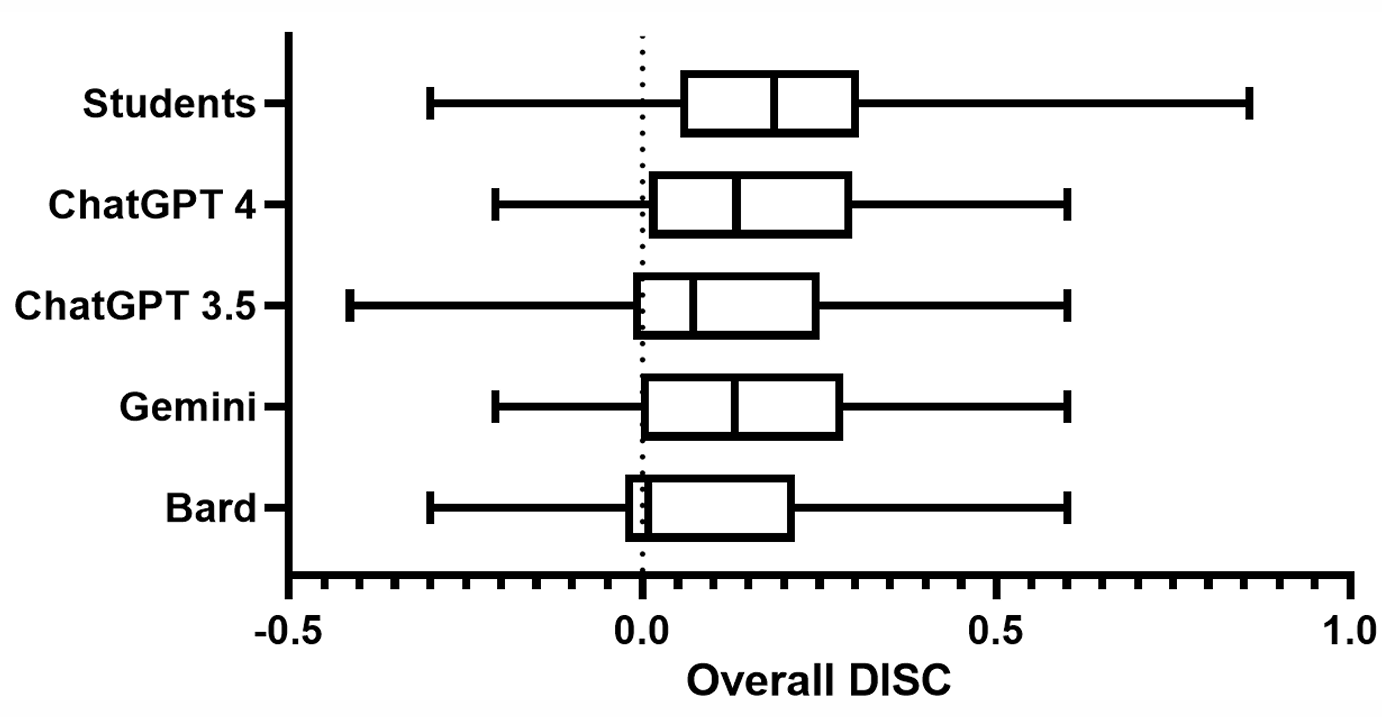 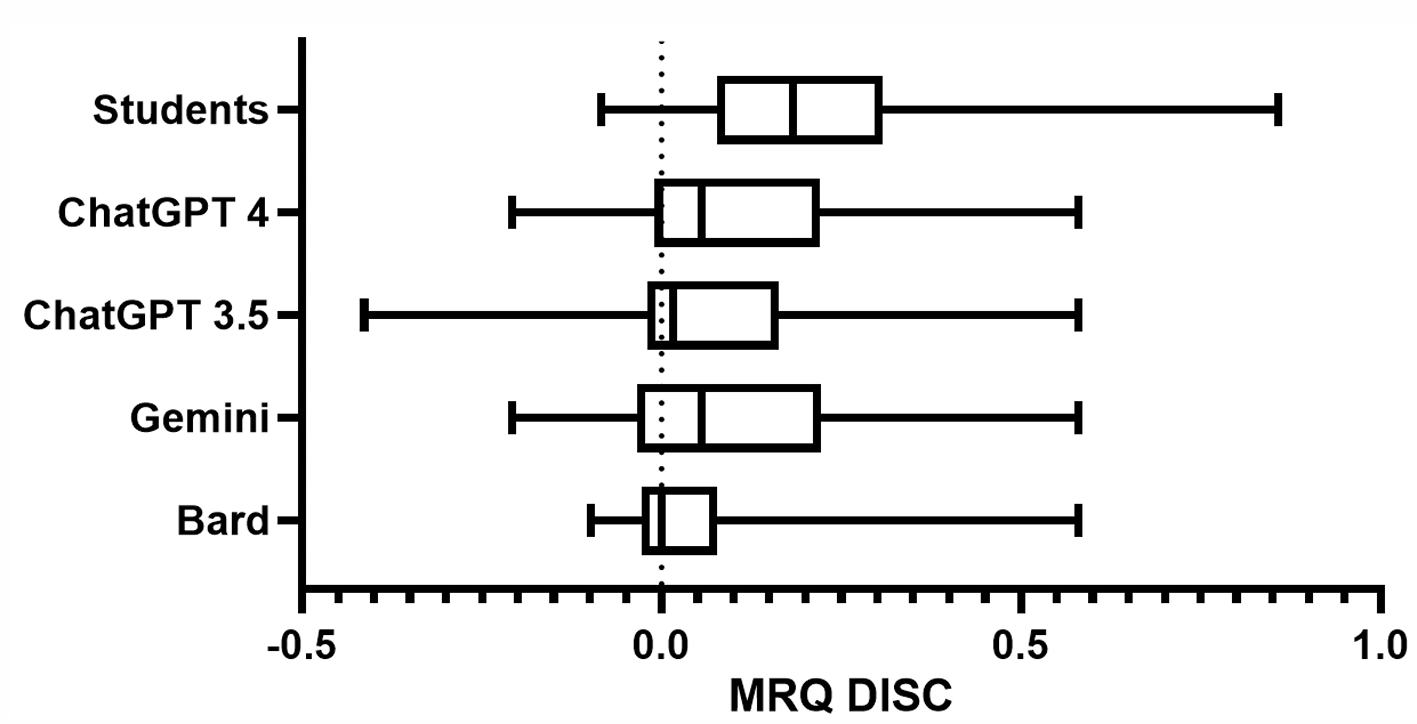 DISC des questions répondues par ChatGPT, Bard et par les étudiants
► DISC QRU (SRQ) Etudiants = Chatbots
► DISC QRM (MRQ) Etudiants >> Chatbots (proportionnel aux performances)
RESULTATS
► Chatbots : constants ?
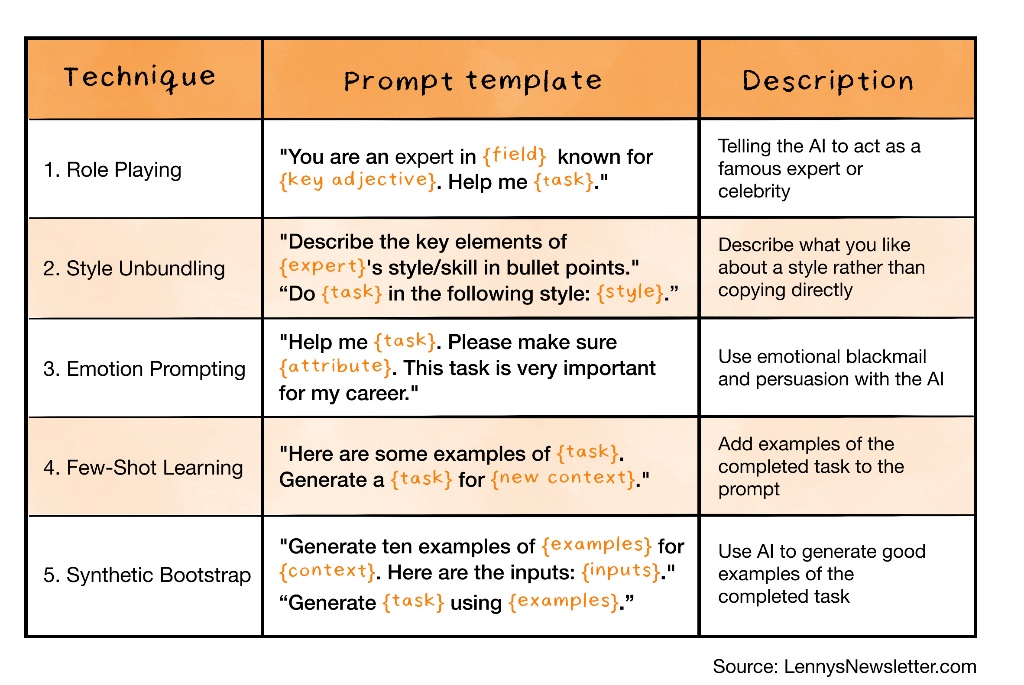 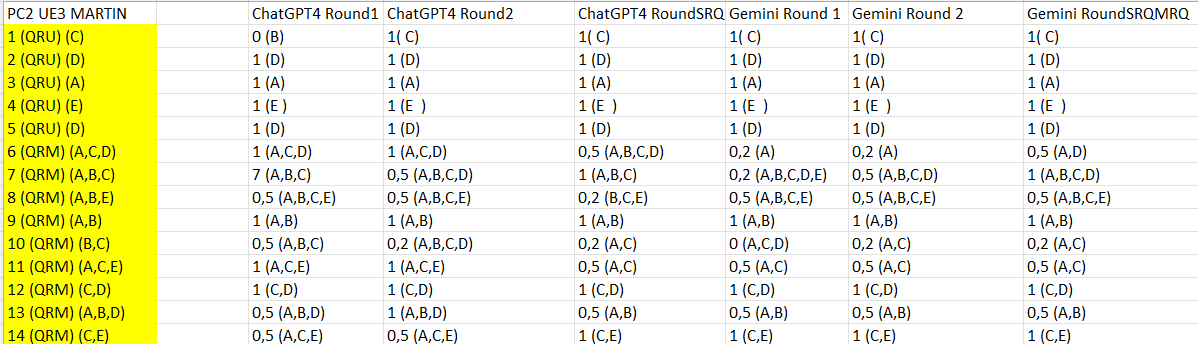 Effets du « Prompt Engineering »  Questions répétées à ChatGPT 4 et Gemini1.5 
(« Préciser si QRU et QRM »)

► Fleiss κ 						: 0,636 pour ChatGPT 4 ; 0,495 pour Gemini 1.5

► Cohen κ (« Préciser QRU ou QRM ») 	: 0,519 pour ChatGPT4 ; 0,36 pour Gemini 1.5

 Variabilité +++ dans les réponses
DISCUSSION
► Données conformes à la littérature : ChatGPT > Google
► ChatBot : basé sur la sémantique distributionnelle
► Difficultés à répondre à des cas complexes (QRM) (Ayub et al. 2023 ; Agarwal, Sharma et Goswani. 2023)
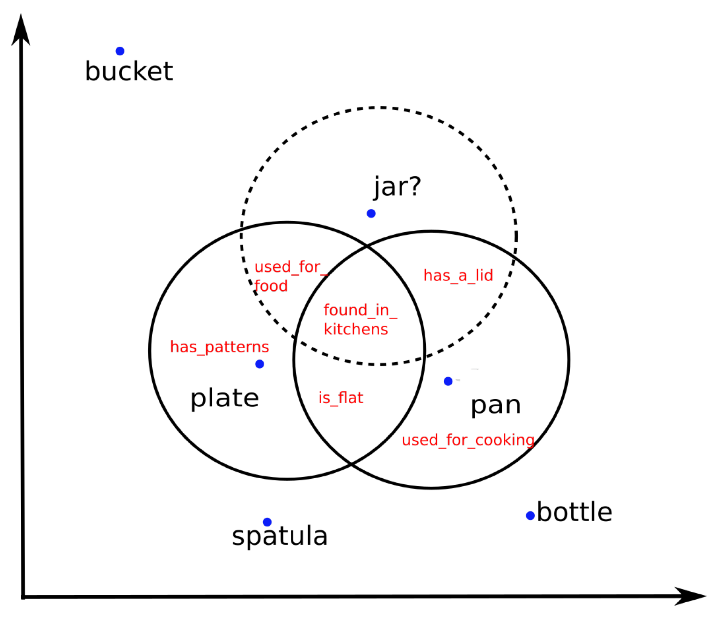 ChatGPT 4.0
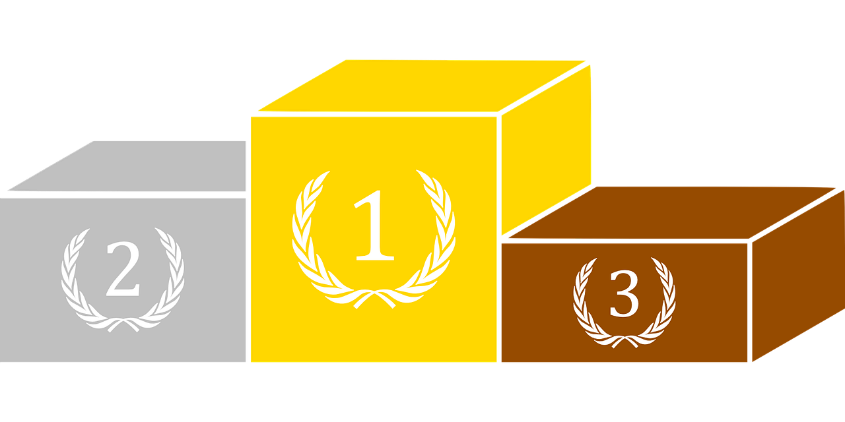 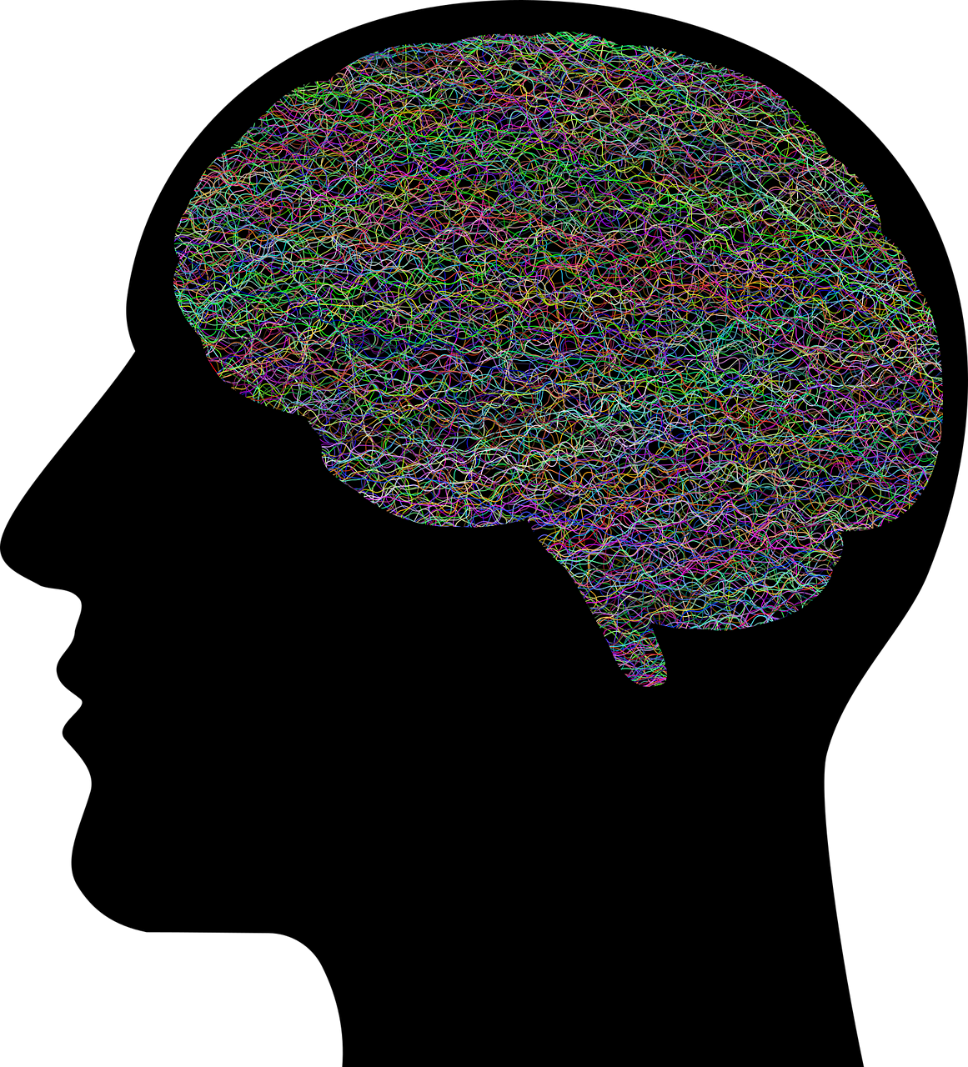 Gemini
QRU
ChatGPT3.5
Bard
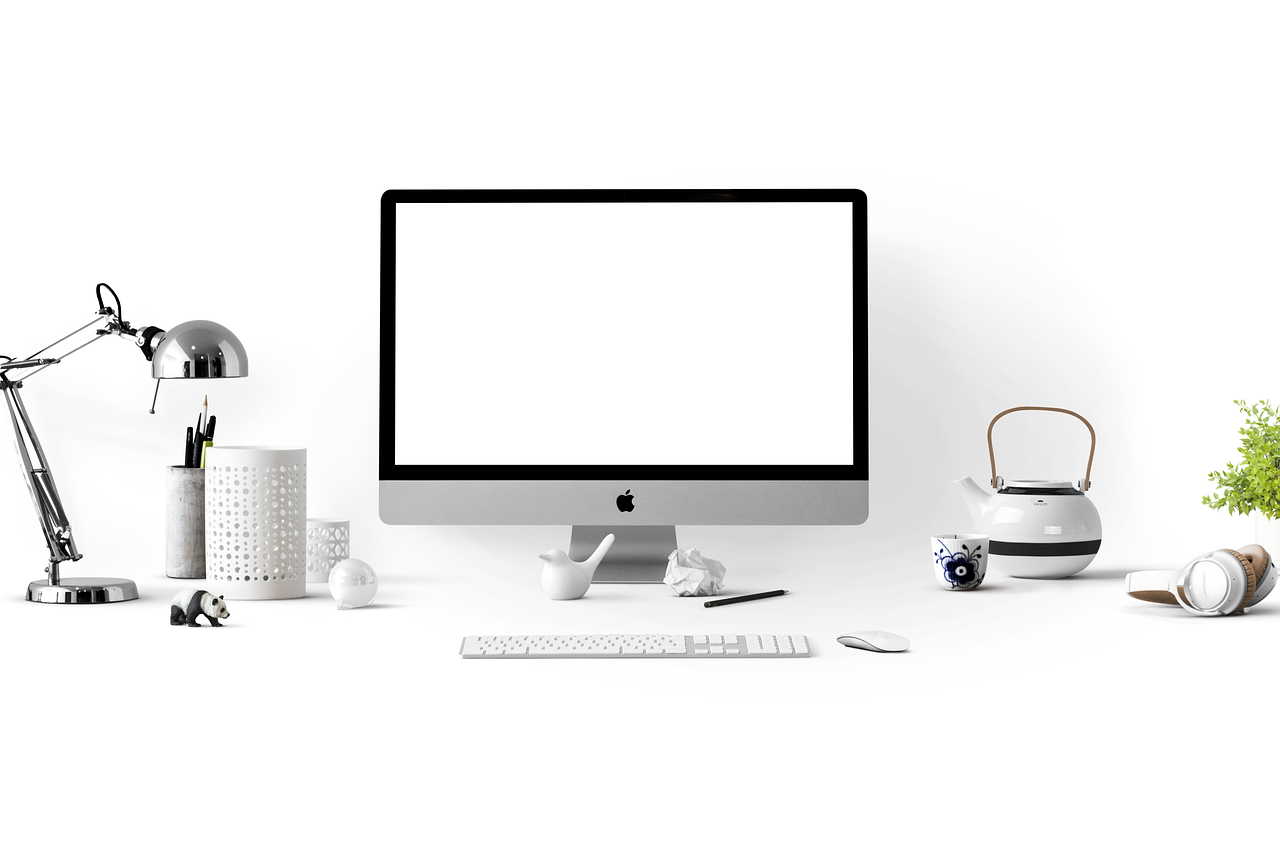 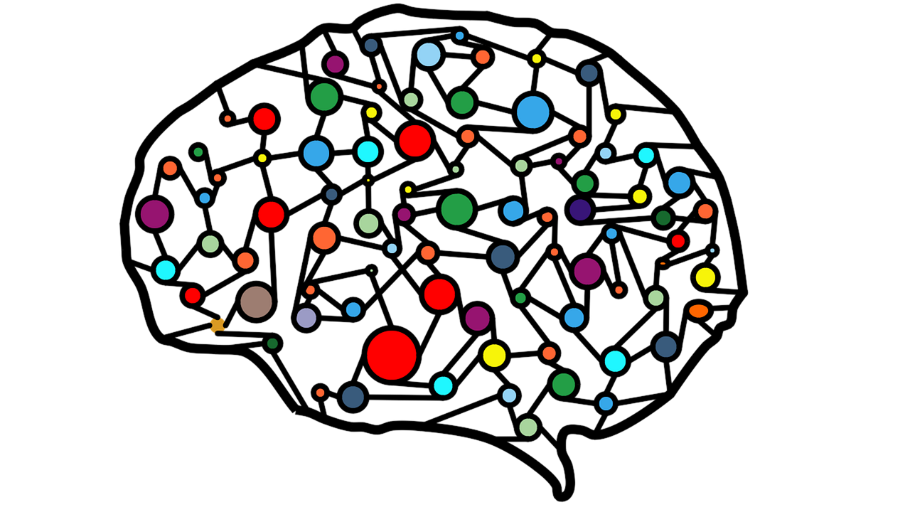 QRM
DISCUSSION
► ChatBots utiles pour réaliser des QRU rapides et peu discriminants, avec une clarté et un pouvoir discriminant acceptables (20 min VS 200 min) (Cheung et al. 2023) 
► Ecueil majeur : génération d’hallucinations (données imprécises ou erronées) (McGowan et al. 2023 ; Alkaissi et McFarlane 2023)
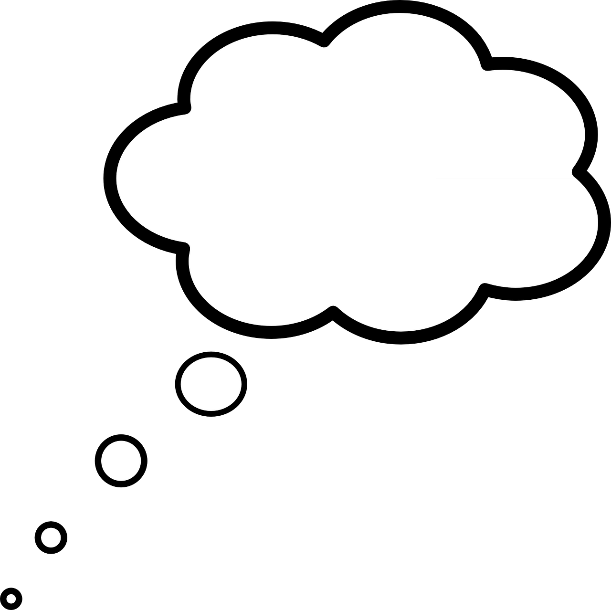 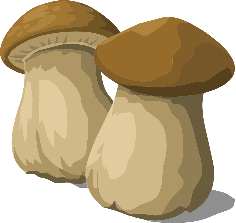 ChatGPT 4.0
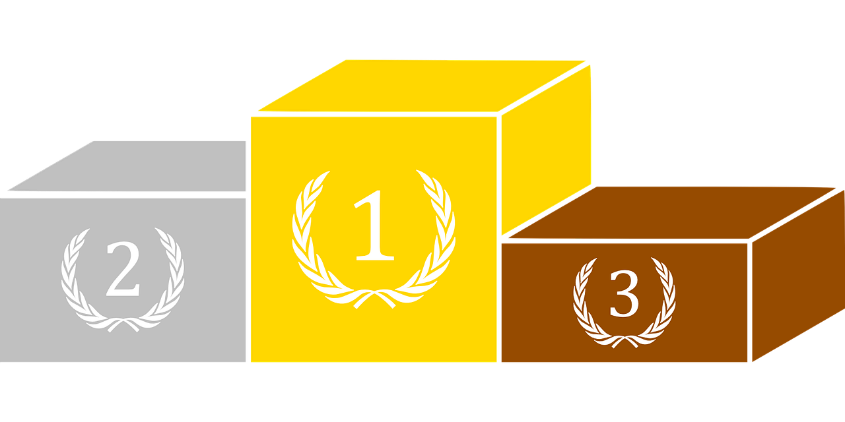 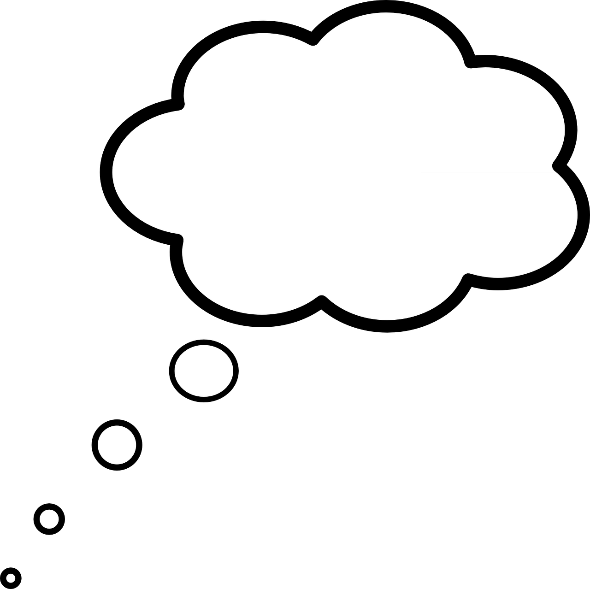 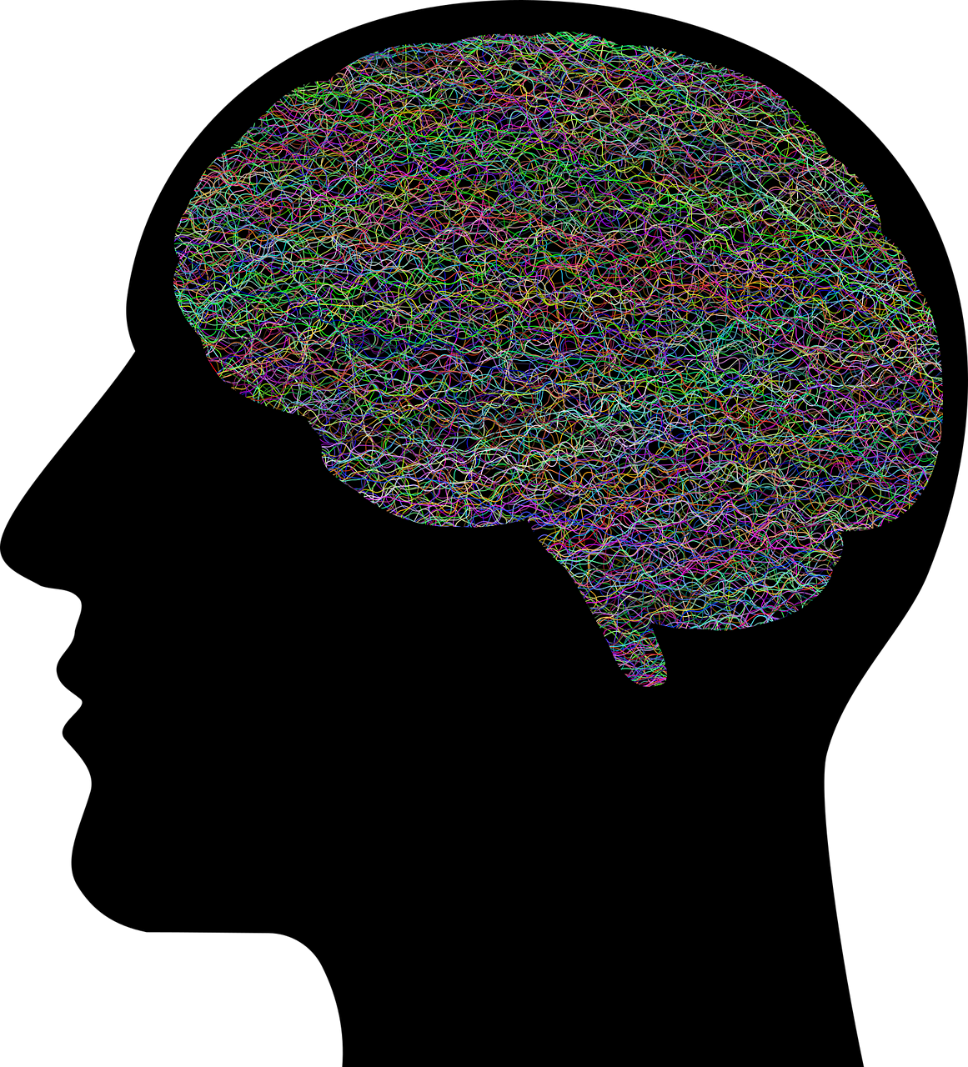 ChatGPT 3.5
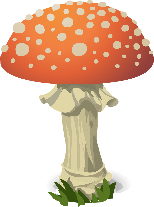 Bard
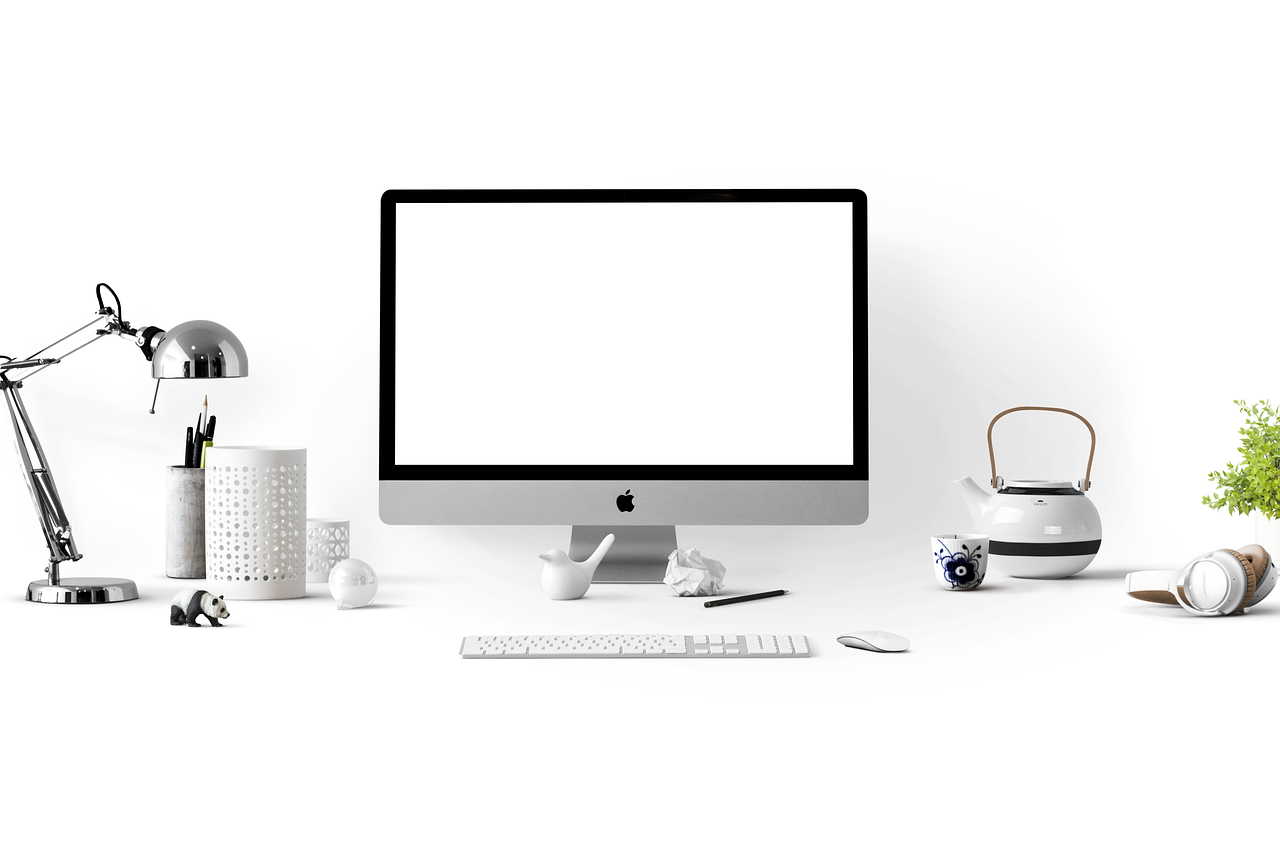 ► Utilisation de SelfCheckGPT (Manakul, Liusie et Gales 2023)
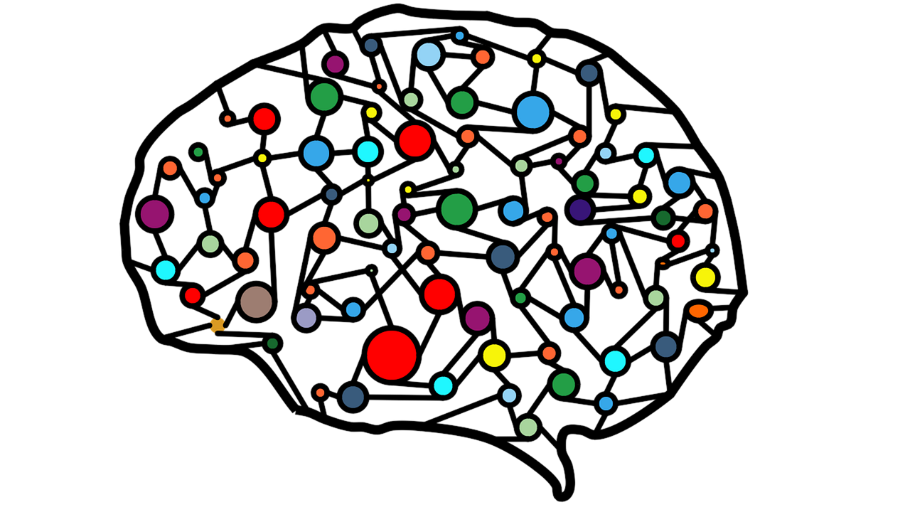 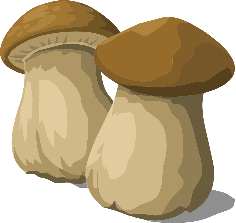 PERSPECTIVES
► ChatGPT : un étudiant en médecine « moyen » pour des questions simples ?
 ChatGPT 4/3.5 et Gemini seraient le reflet de l’étudiant « moyen » voire « très moyen » ?

► Génération de questions par ChatBot ? Intégration à THEIA Université ?
 Etats-Unis : concept de « questions expérimentales » non sanctionnées dans l’examen
 Apport de l’IA pour fournir un « feedback » plus efficace aux enseignants

► Quid des épreuves rédactionnelles et des performances en histologie et macroscopie
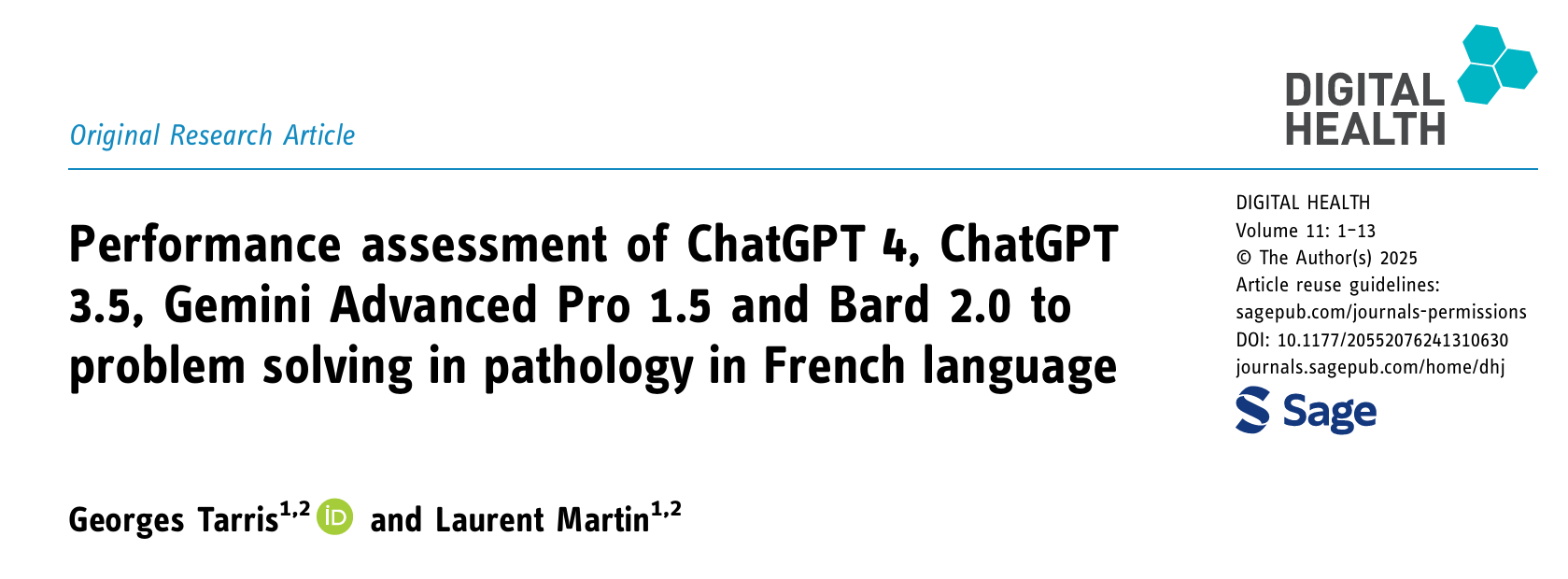 PERSPECTIVES
► Evaluation de PathChat® 2 (Modella AI)
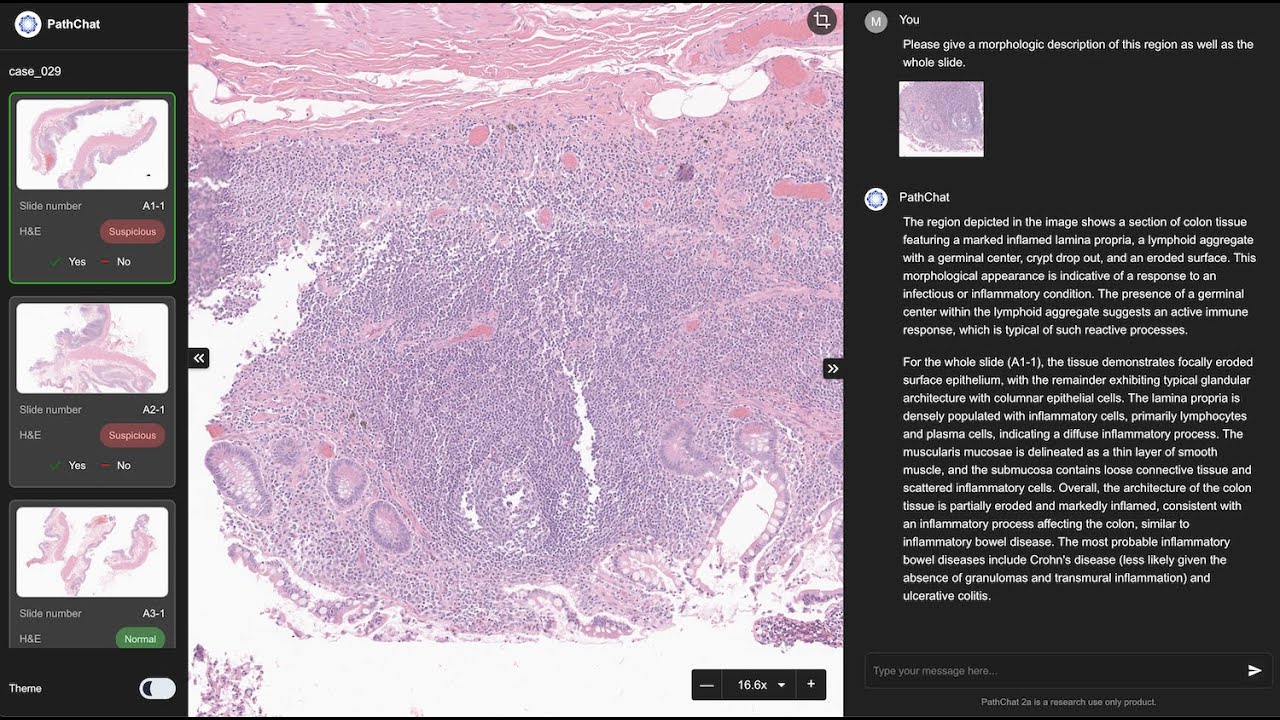